«Оптимизация процесса формирования приложения к оценочным листам педагогов ДОО»
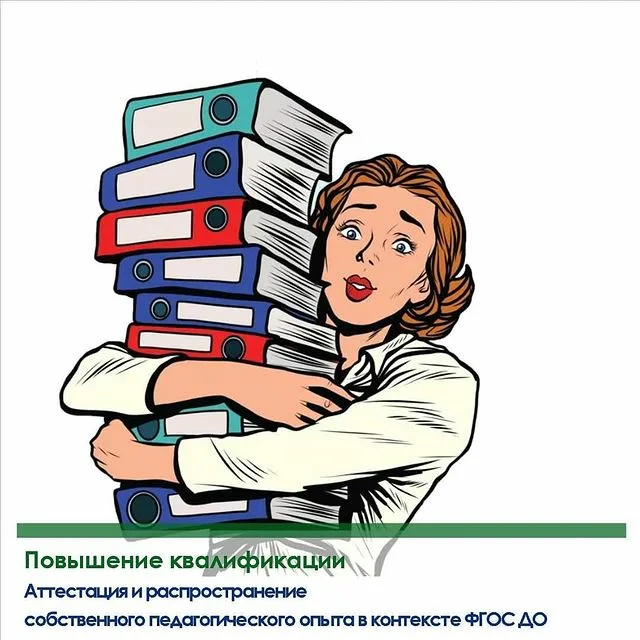 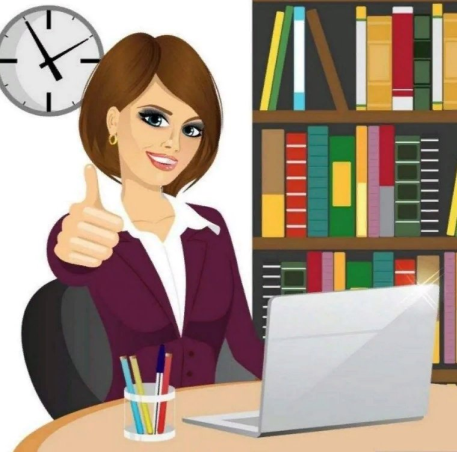 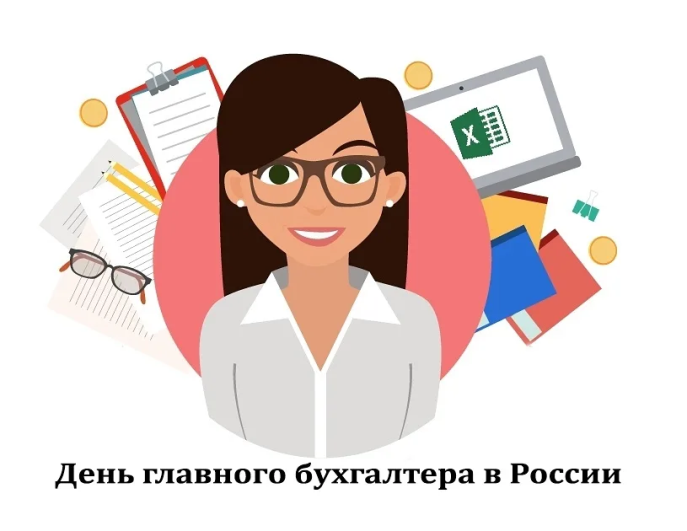 Ленинск-Кузнецкий ГО
МБДОУ «Детский сад №53»
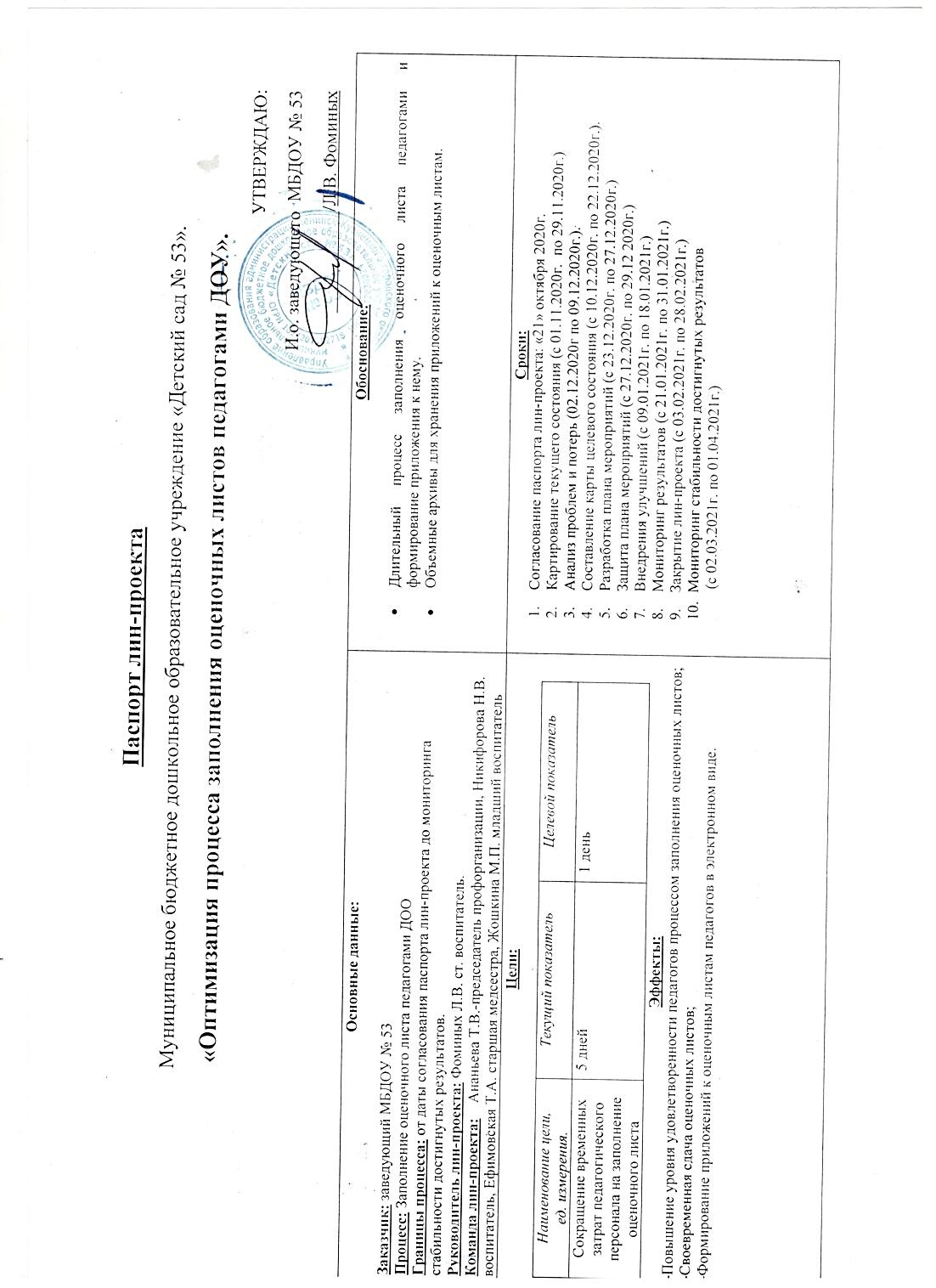 Введение в предметную область
Описание ситуации «Как есть»
Карта текущего состояния процесса
«Заполнение оценочного листа педагогов и оформление приложения»
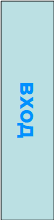 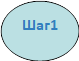 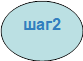 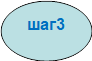 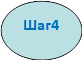 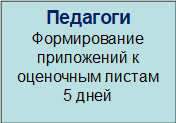 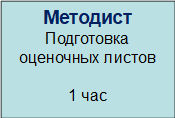 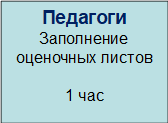 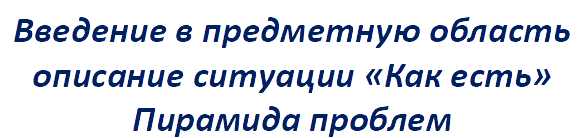 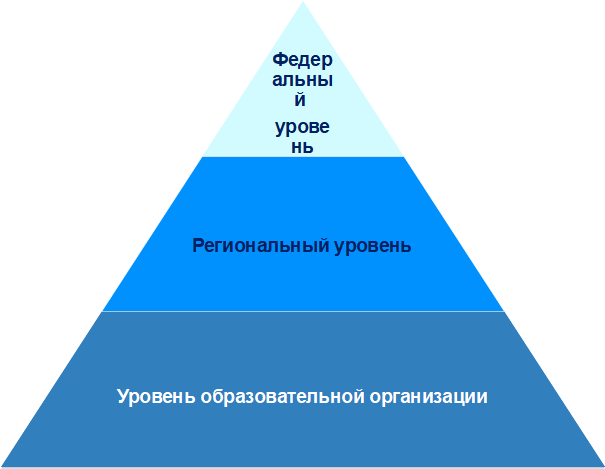 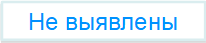 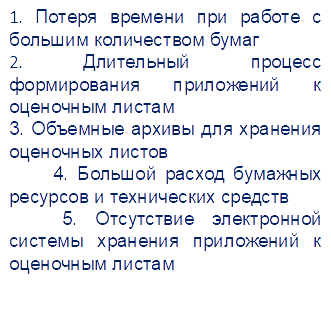 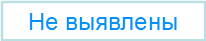 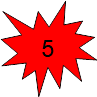 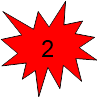 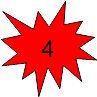 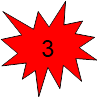 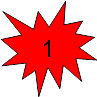 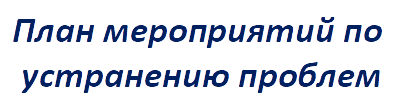 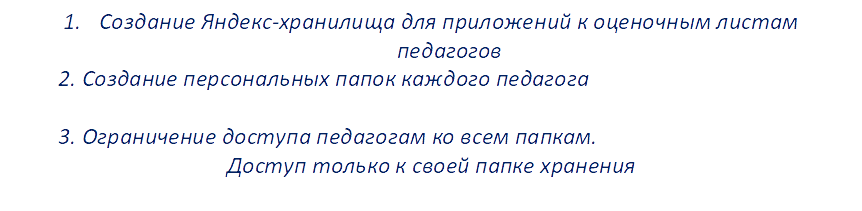 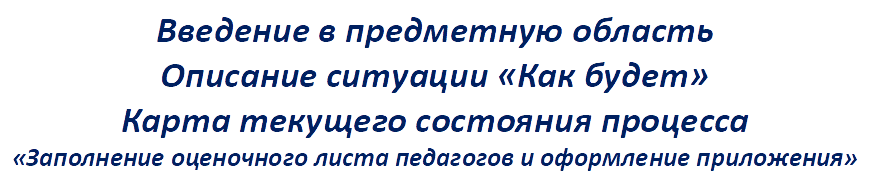 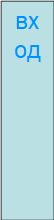 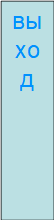 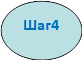 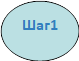 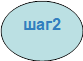 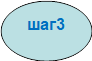 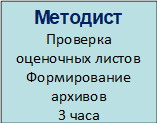 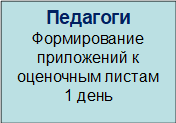 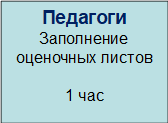 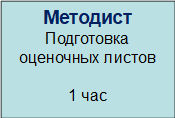 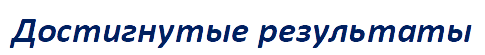 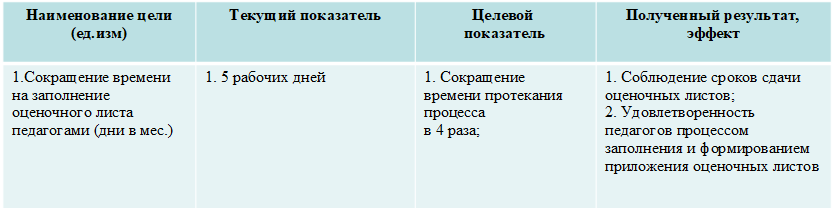 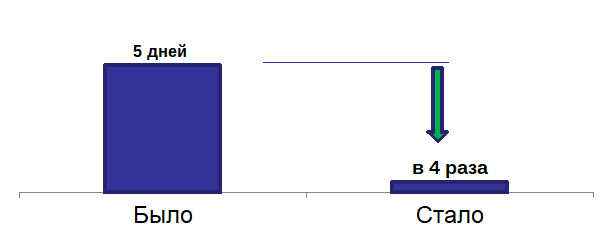 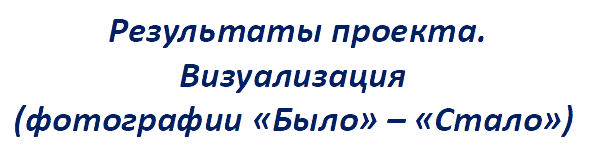 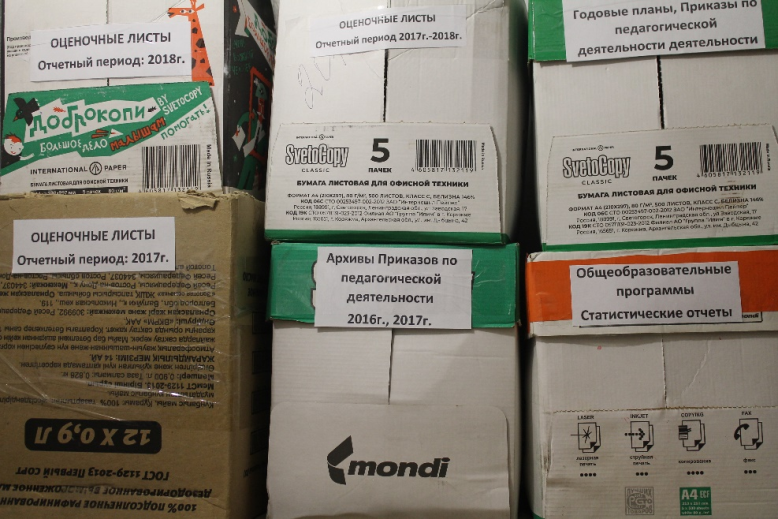 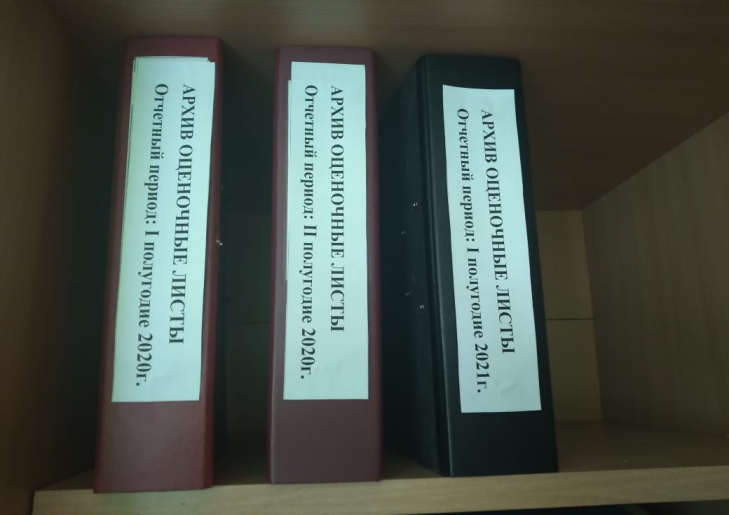